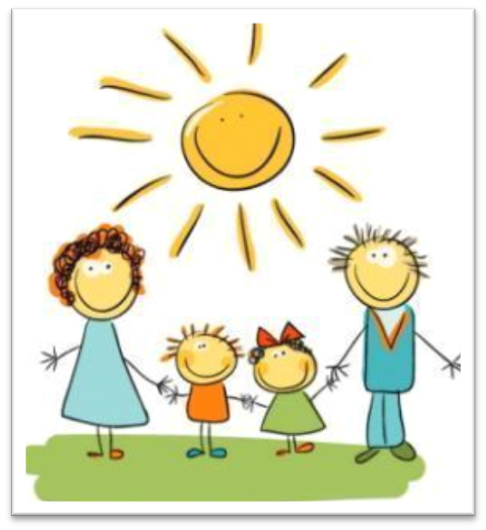 Психолог – профессия 
будущего!
Профессиональная проба
ЗАГАДКА

Серый, но не волк, 
Длинноухий, но не заяц
С копытами но не лошадь.
Младшему сыну достался кот, а среднему?
Зверь, символ Неаполя.
Символ демократической партии США.
Басня Ивана Крылова.
Участник крыловского квартета.
Транспорт Христа для триумфального въезда в Иерусалим.
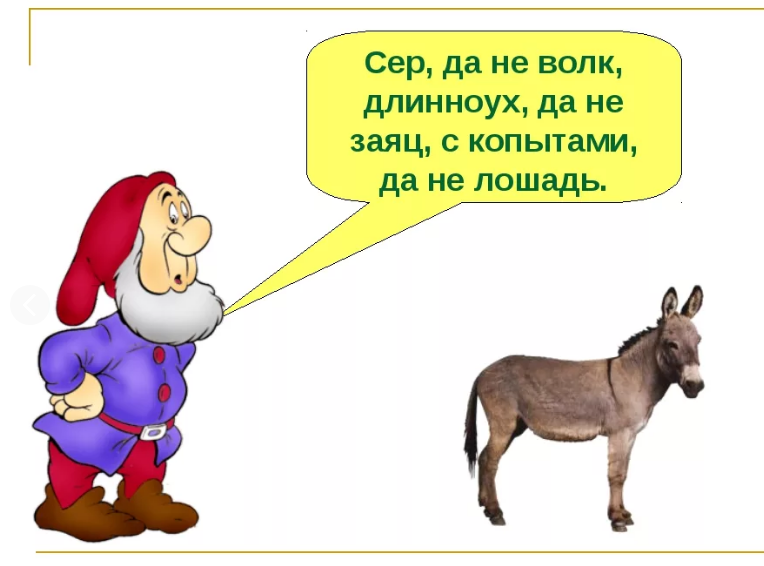 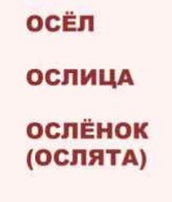 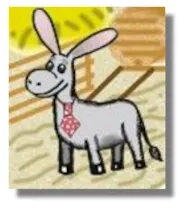 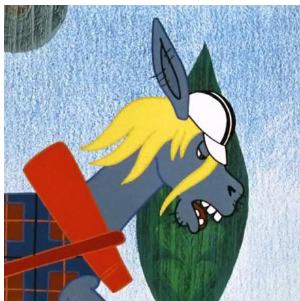 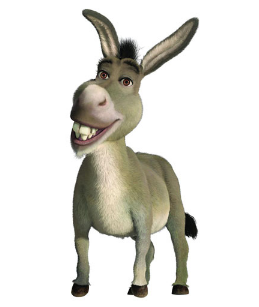 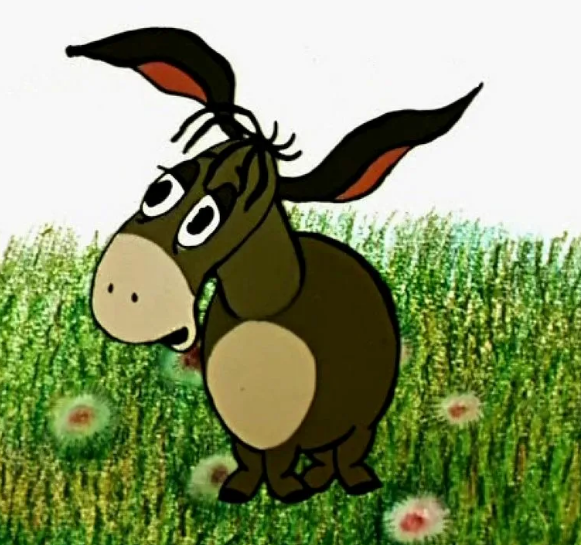 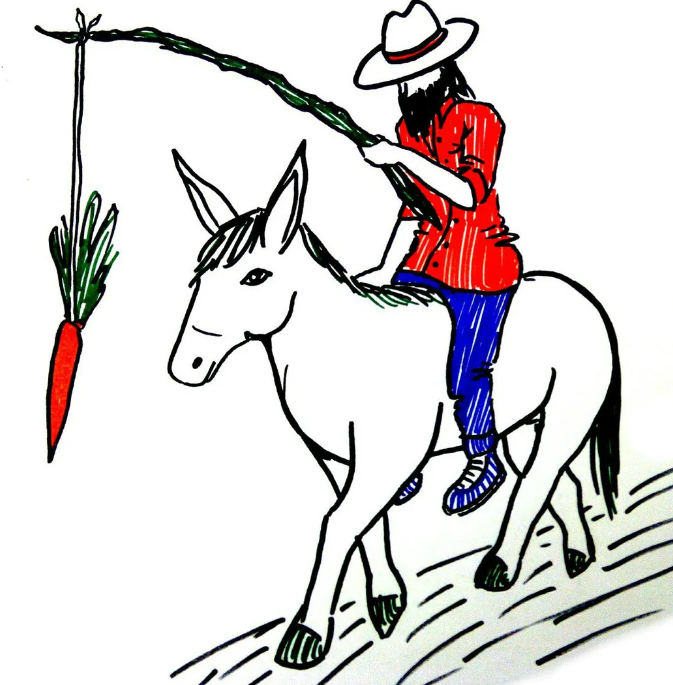 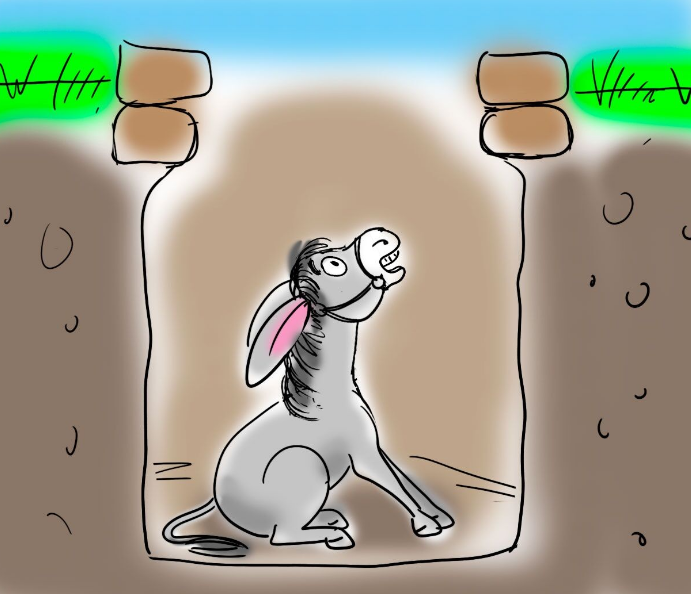 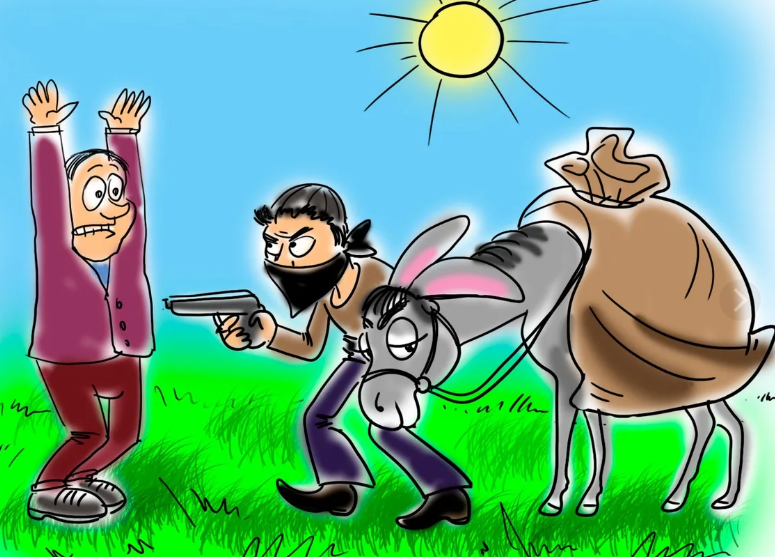 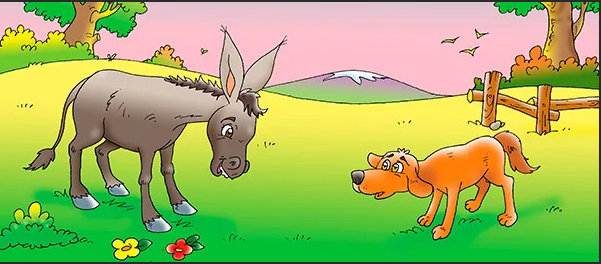 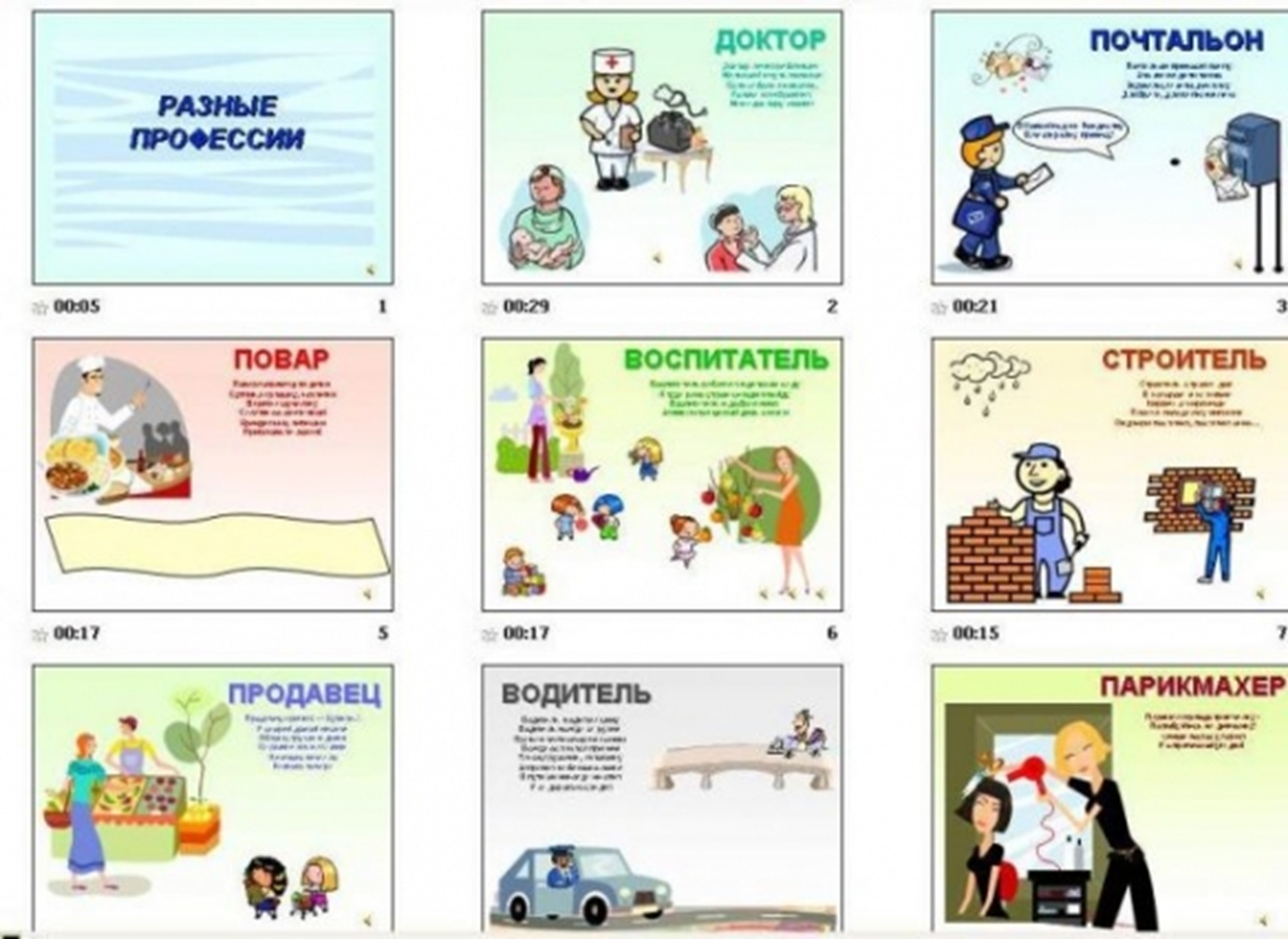 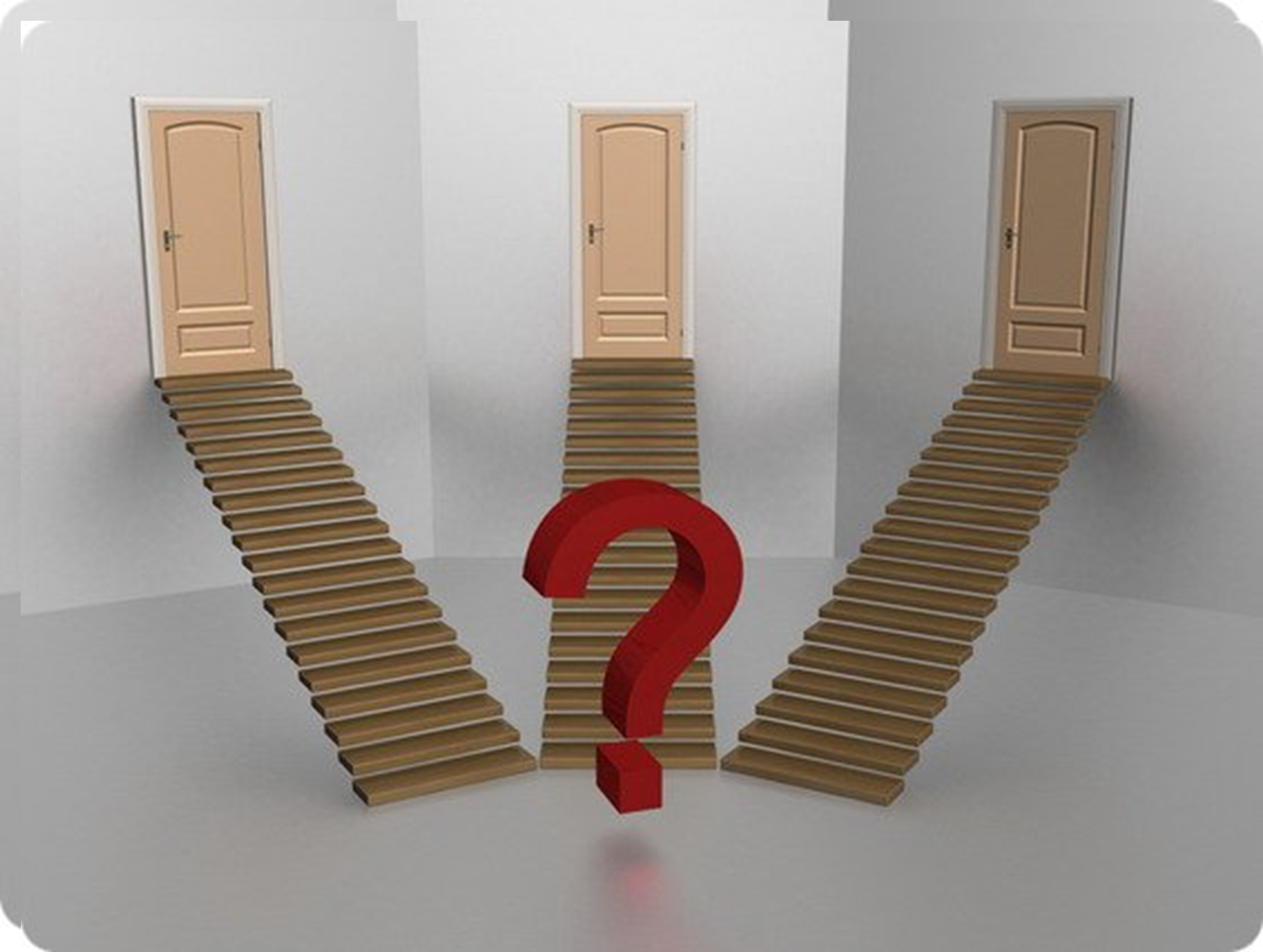 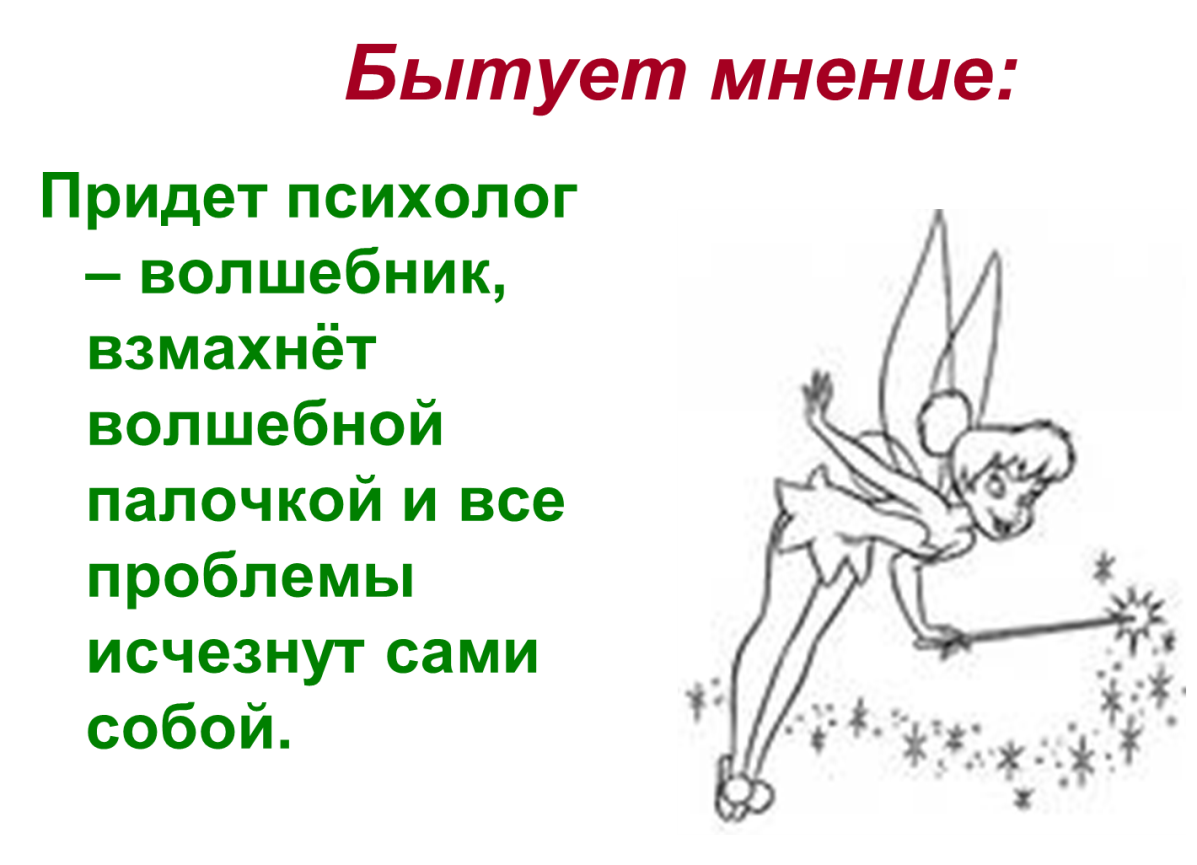 Психолог не может дать 100% универсальный рецепт для избавления от всех бед. Вместе с человеком, которому нужна помощь, он ищет решения проблемы.
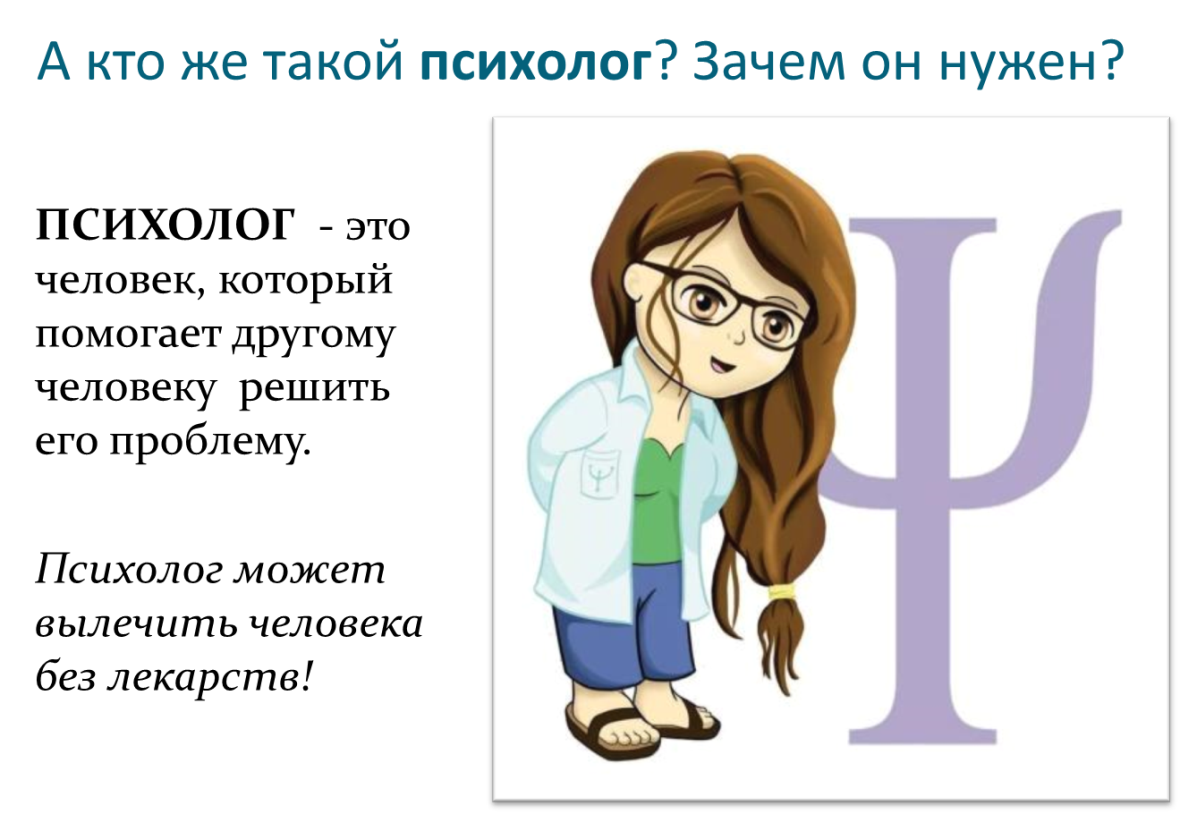 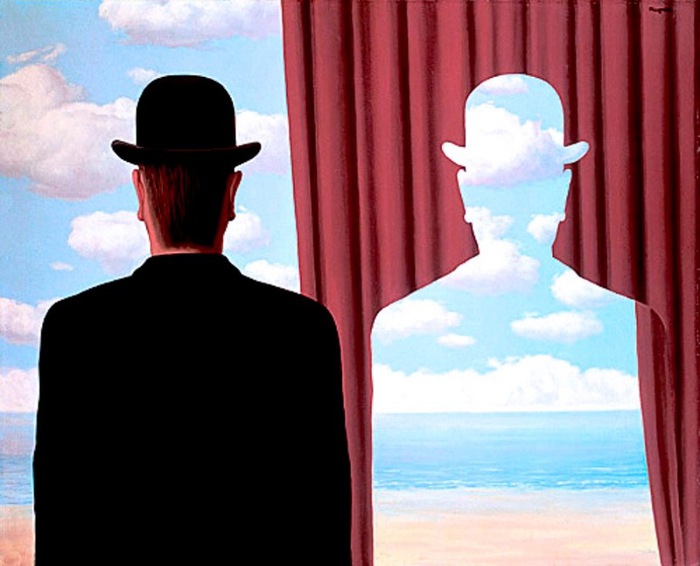 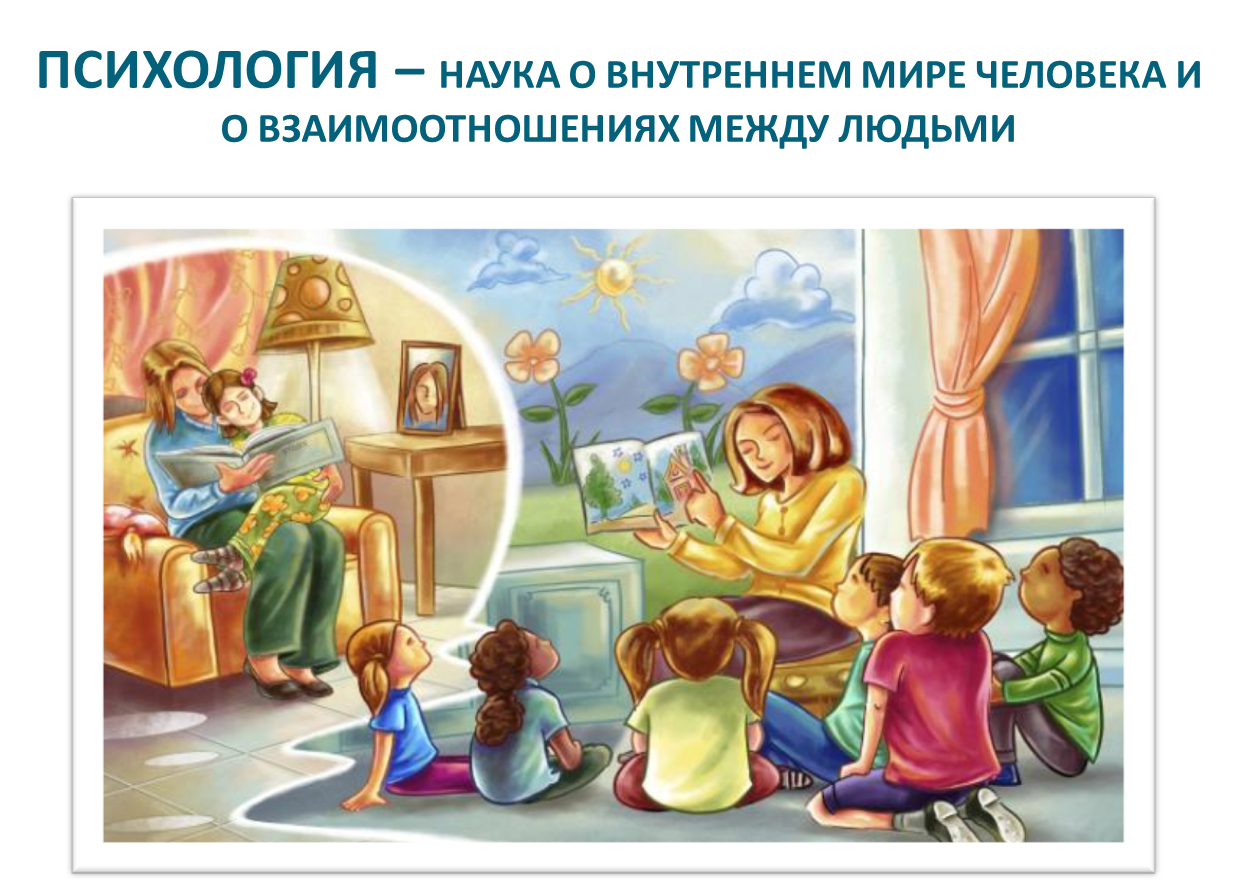 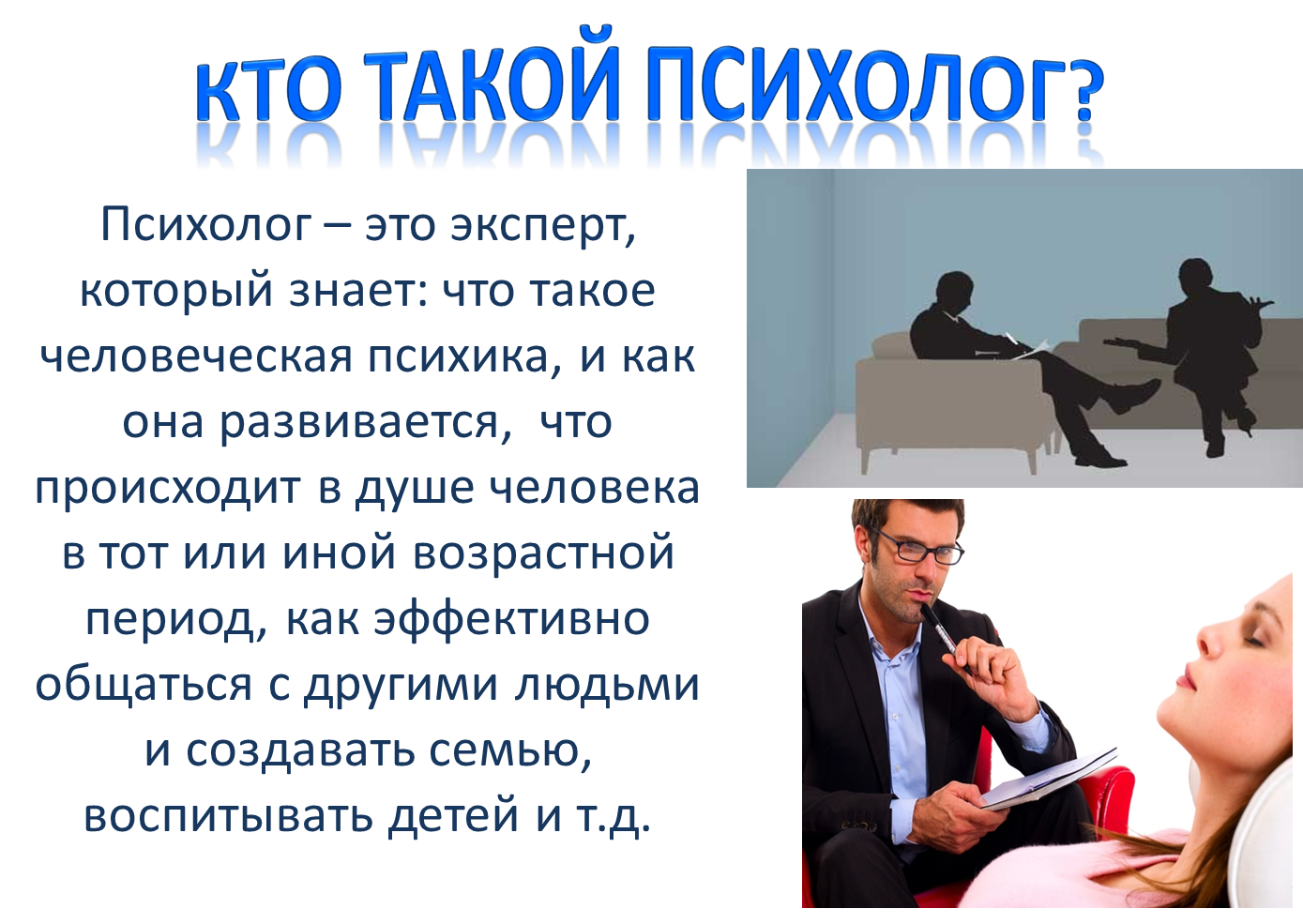 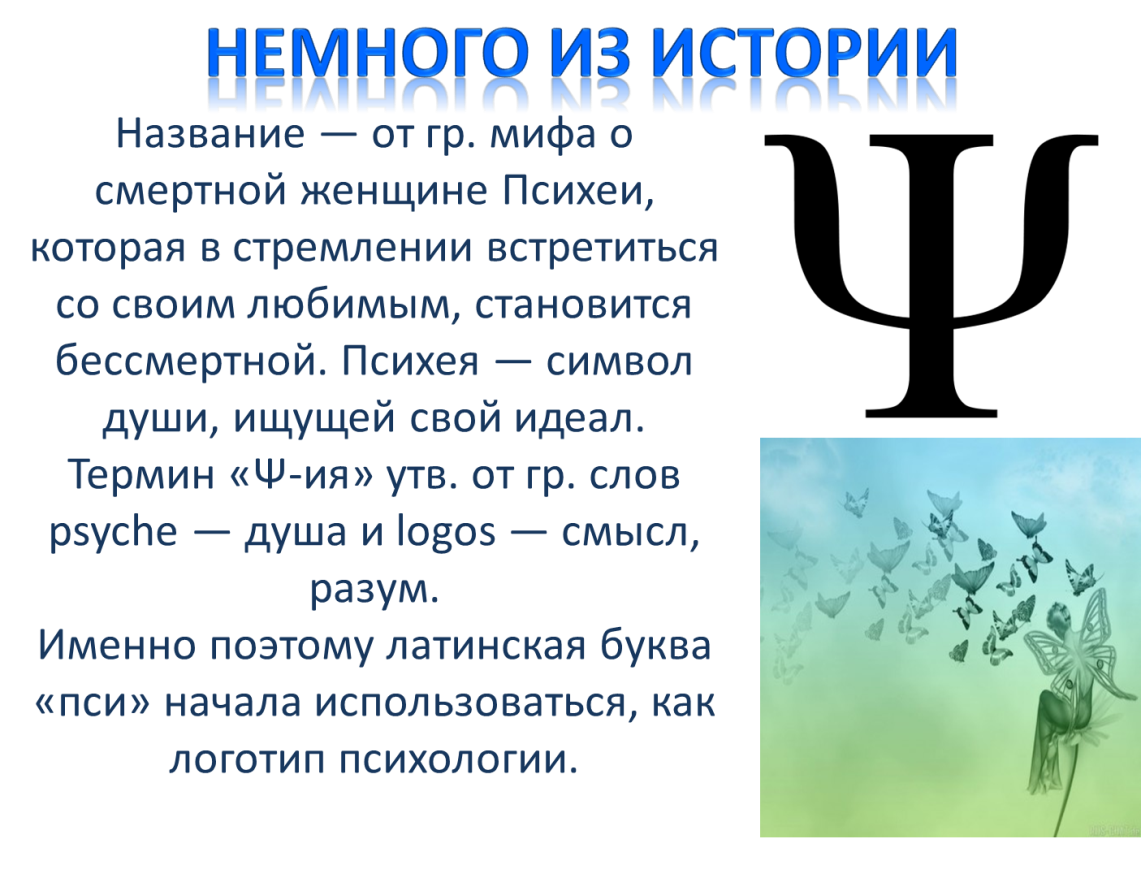 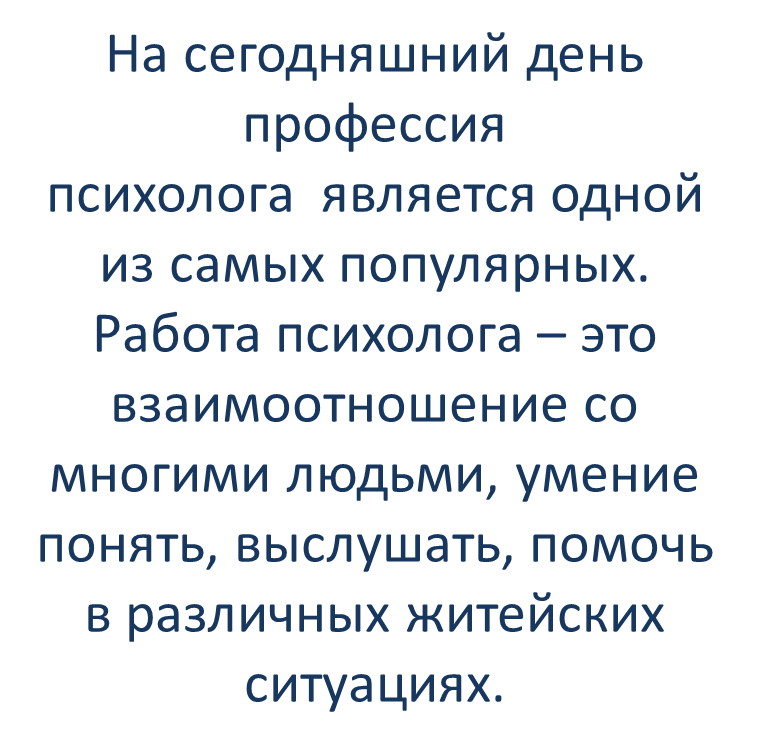 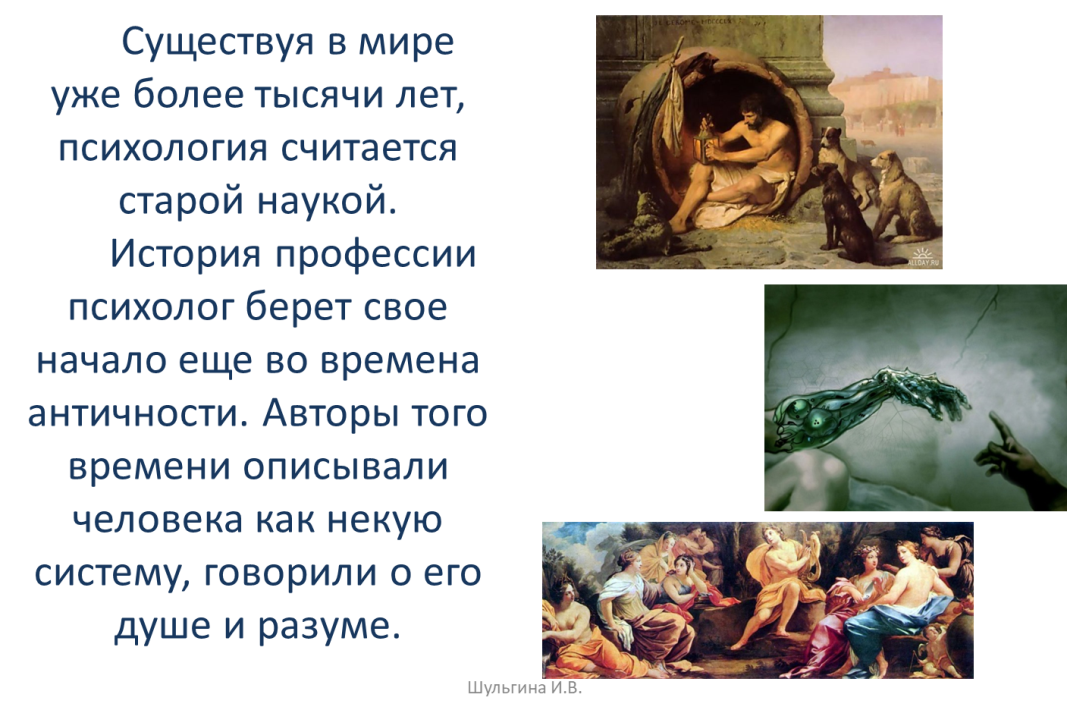 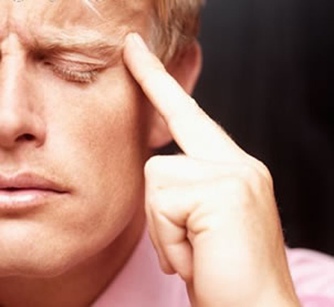 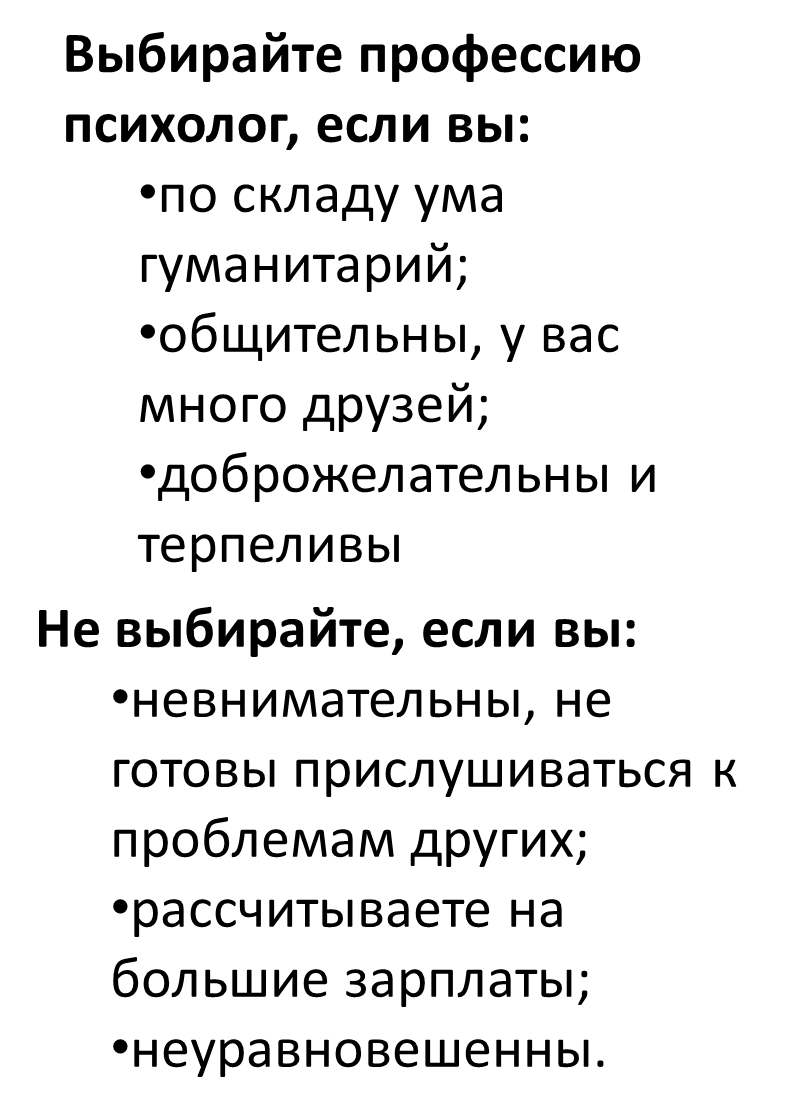 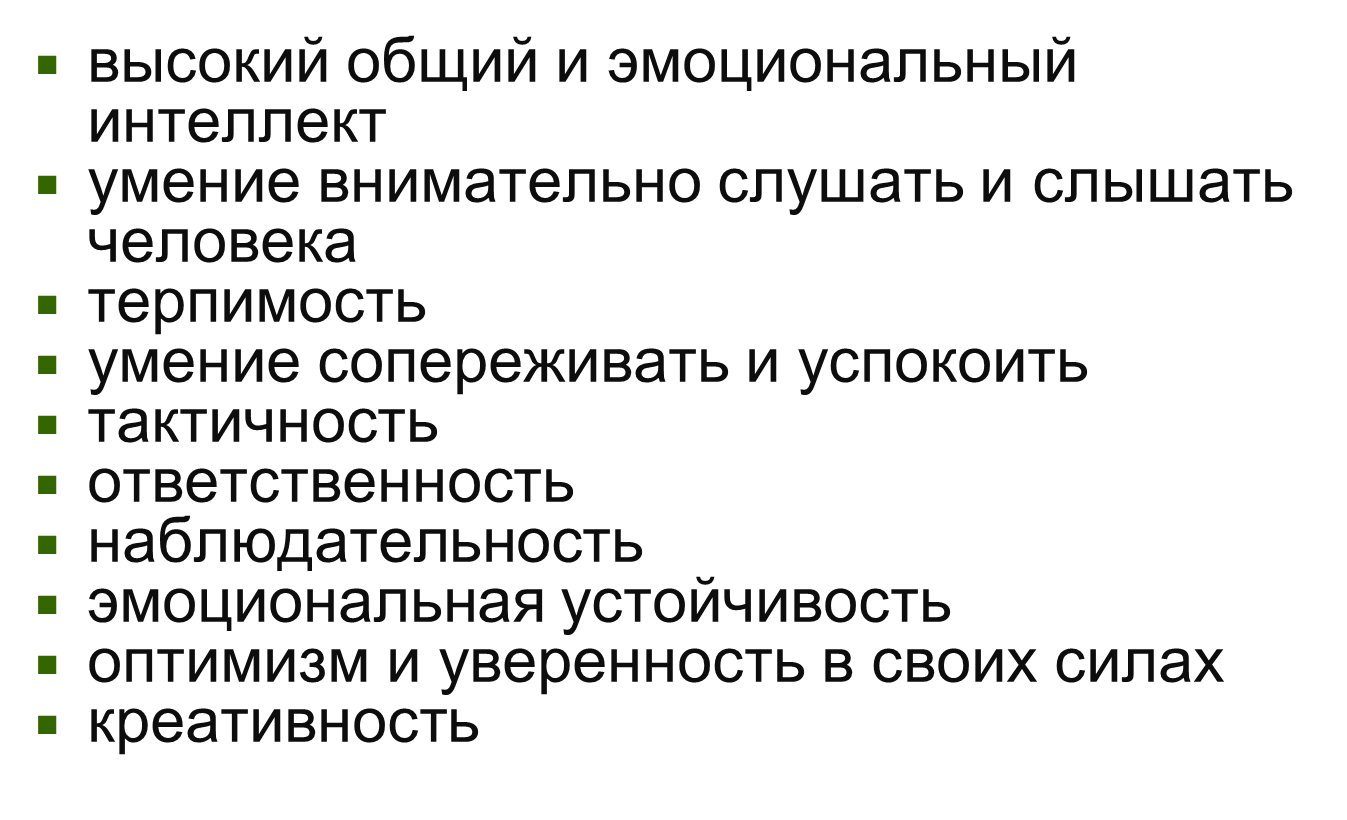 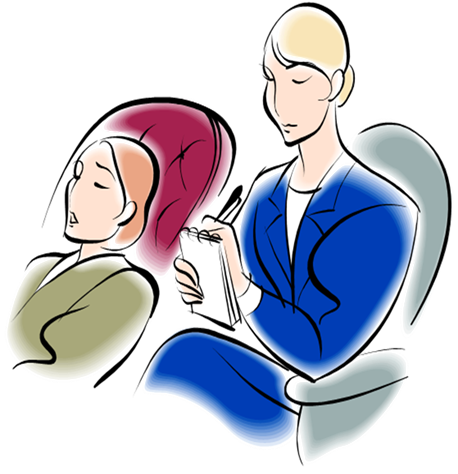 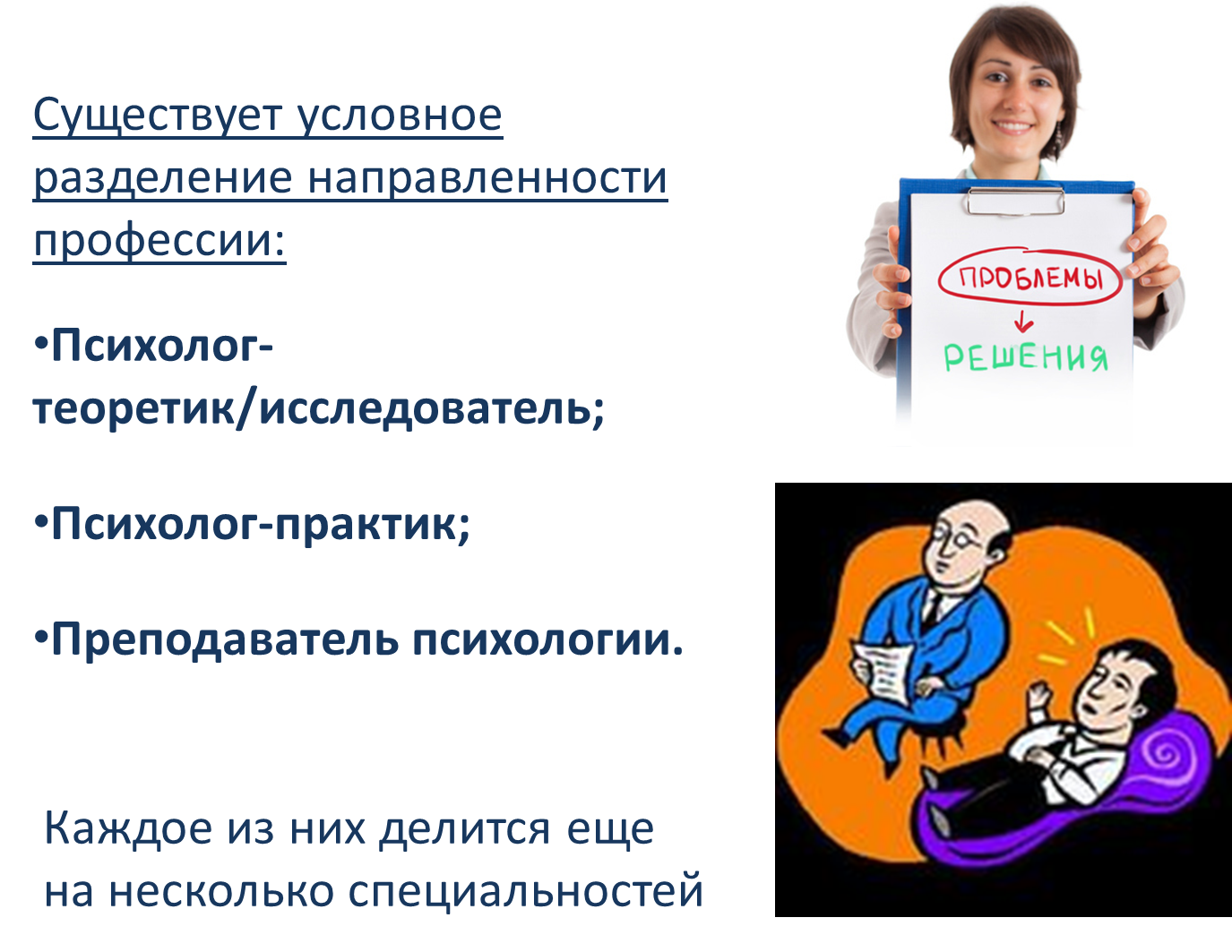 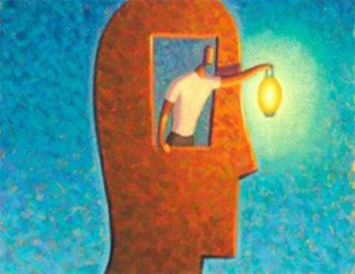 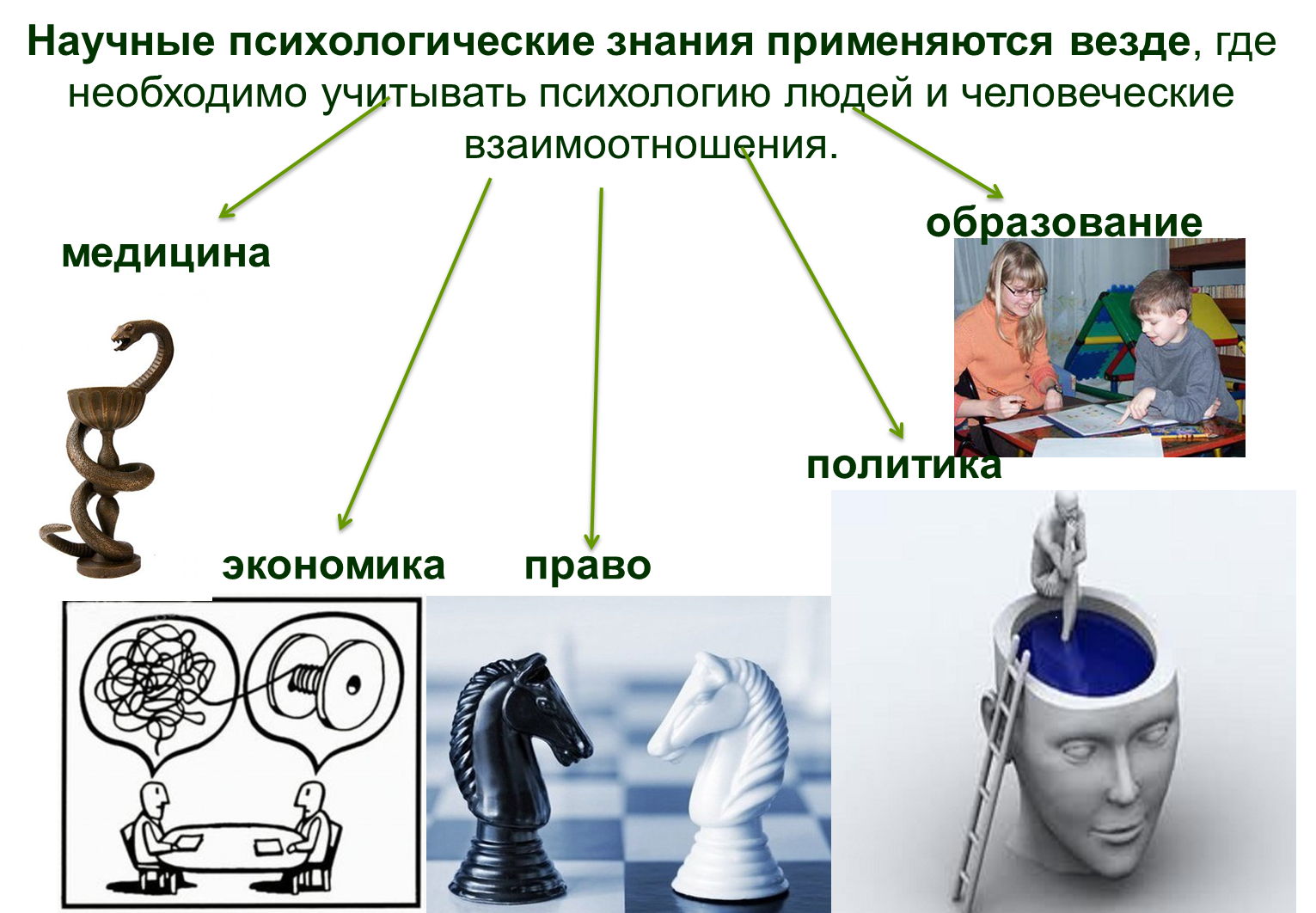 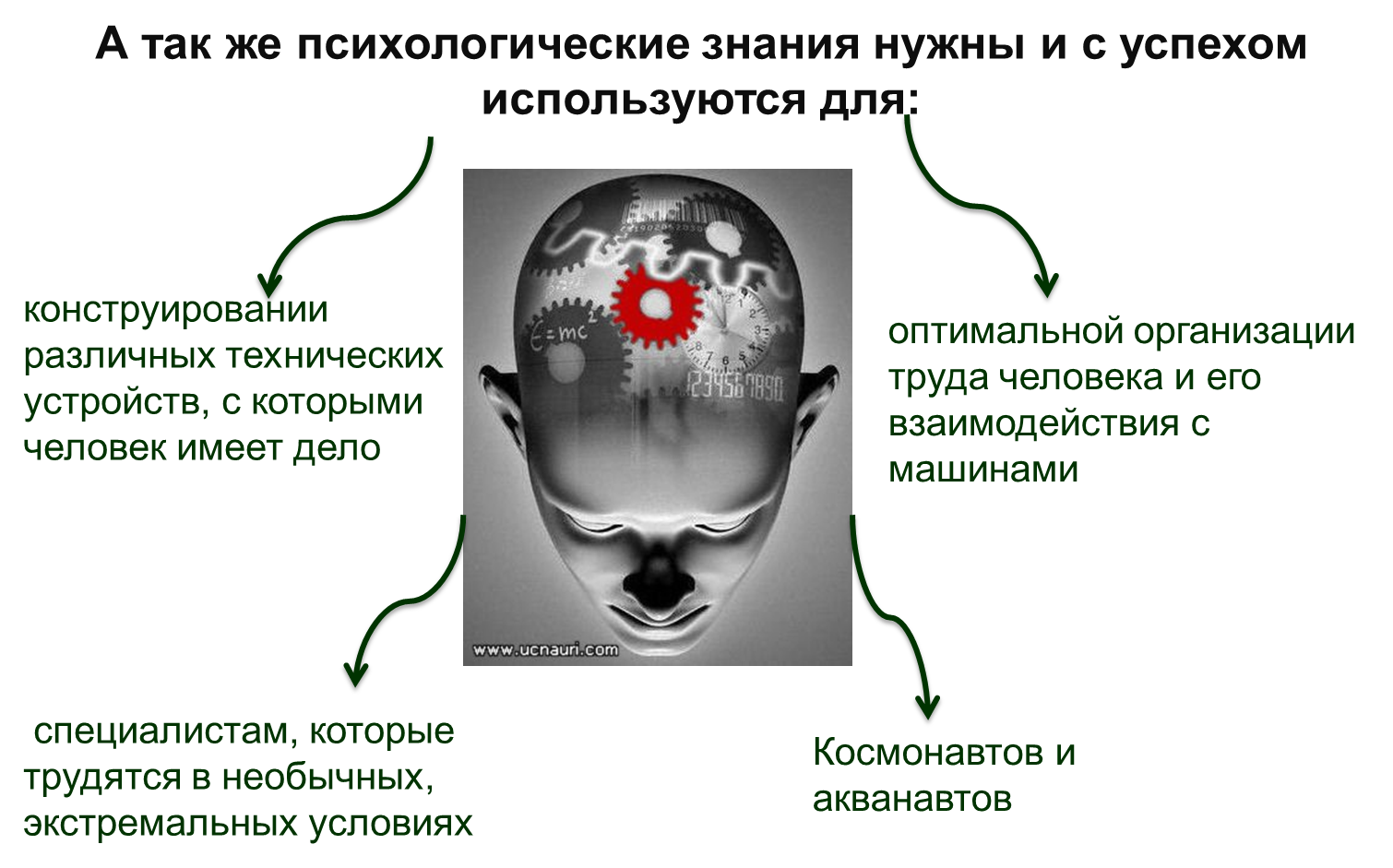 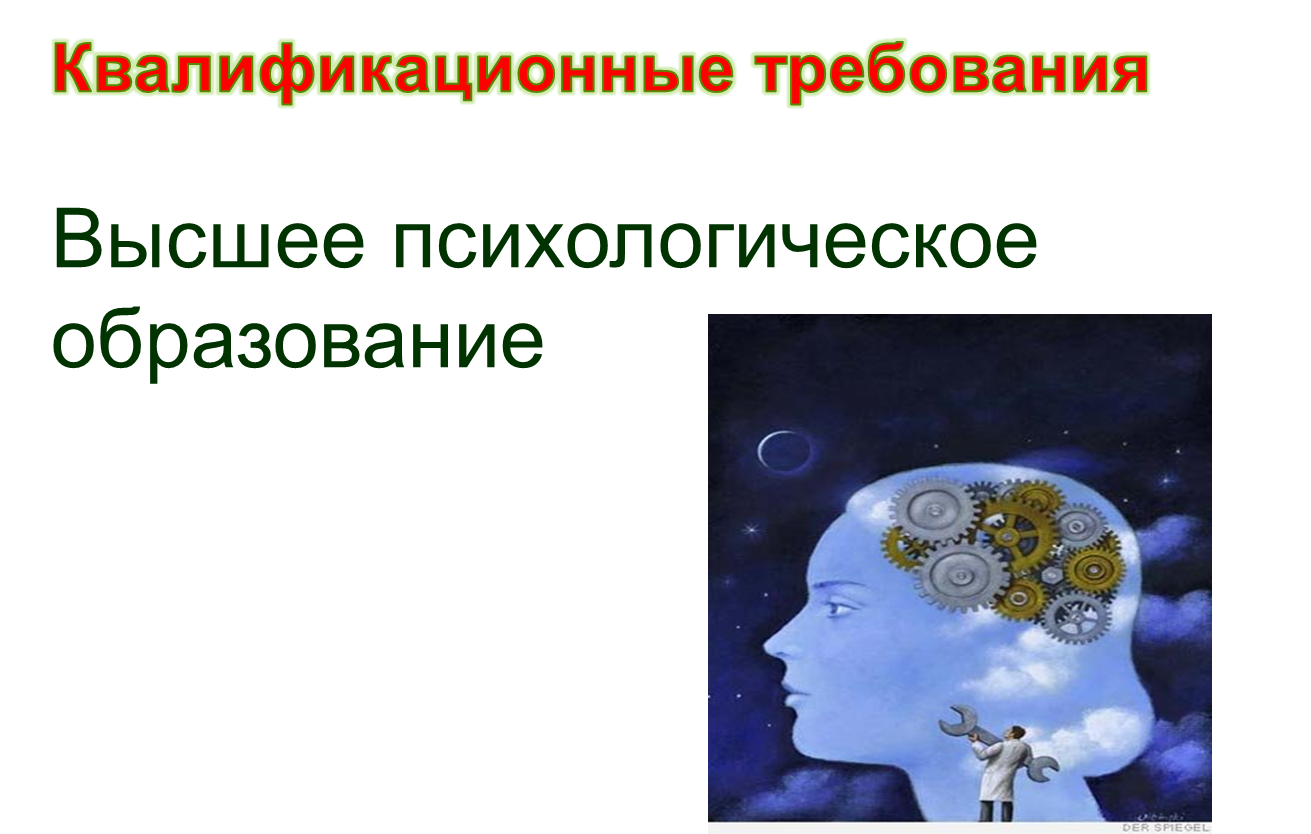 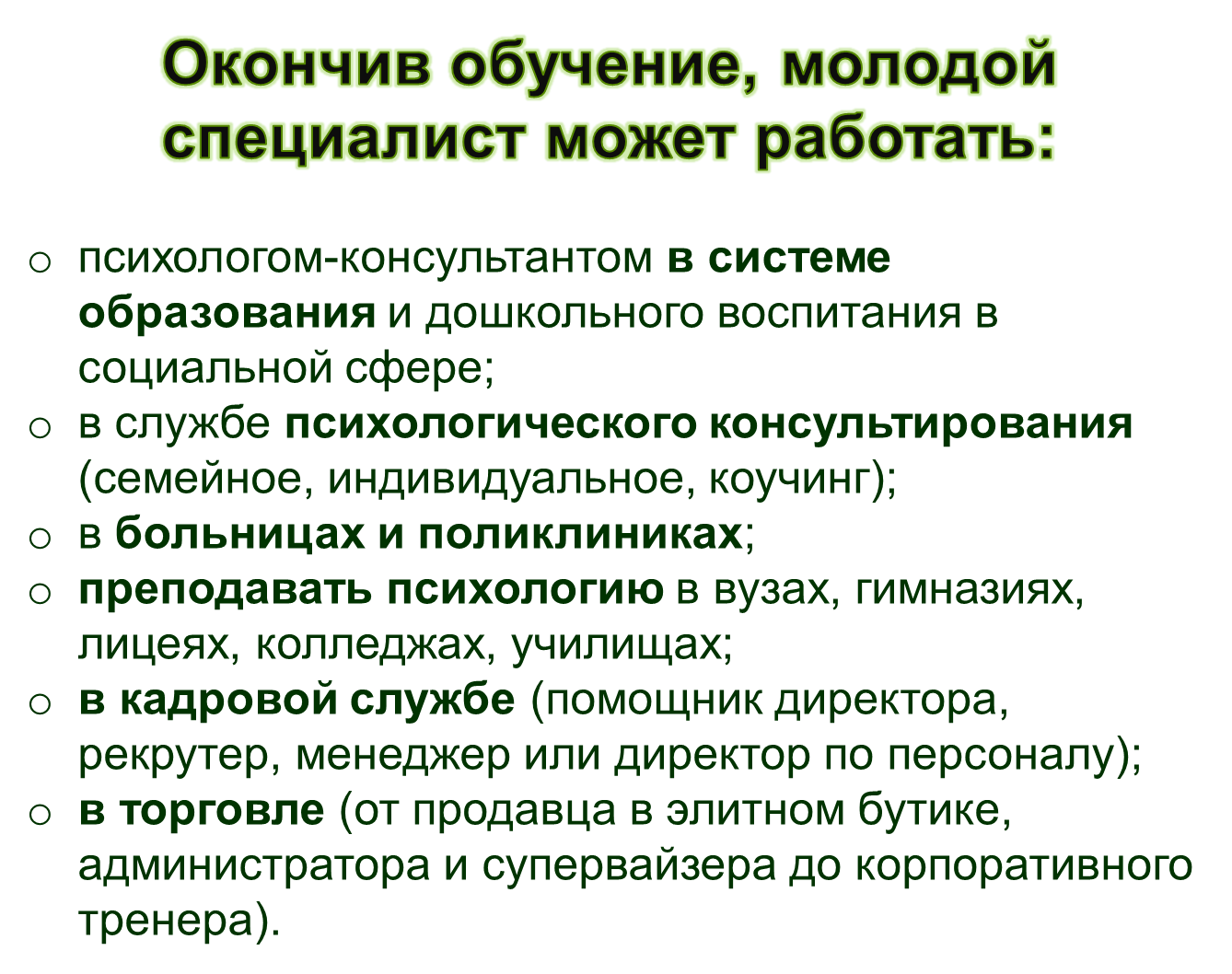 «+» и «-» профессии:
-
+
Познание себя и как следствие изменение себя.
«Психолог» – это на всю жизнь!
Возможность использования знаний в области психологии в повседневной жизни.
Большая вероятность стресса.
Постоянное развитие.
Заработная плата
Средний заработок по регионам от 18 000 до 30 000 рублей; 

в Москве от 25 000 до 40 000 рублей.
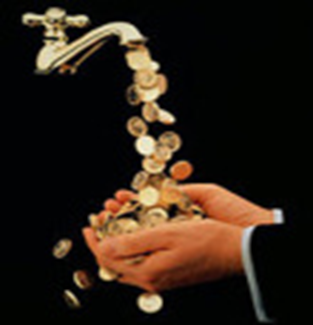 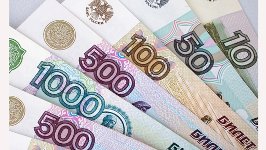 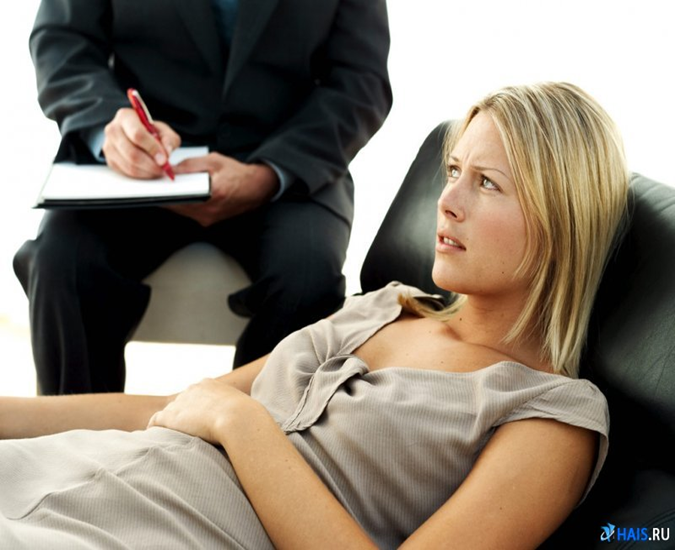 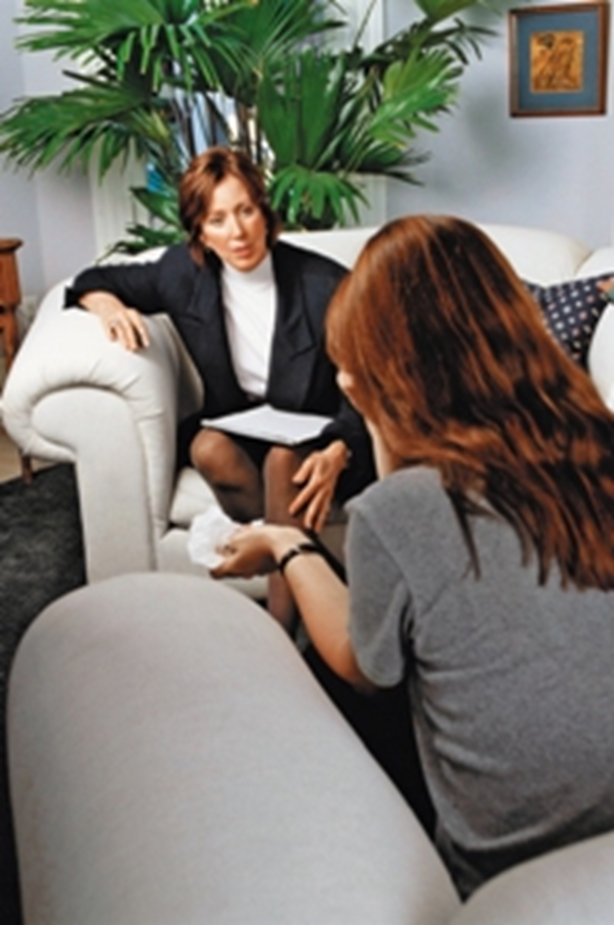 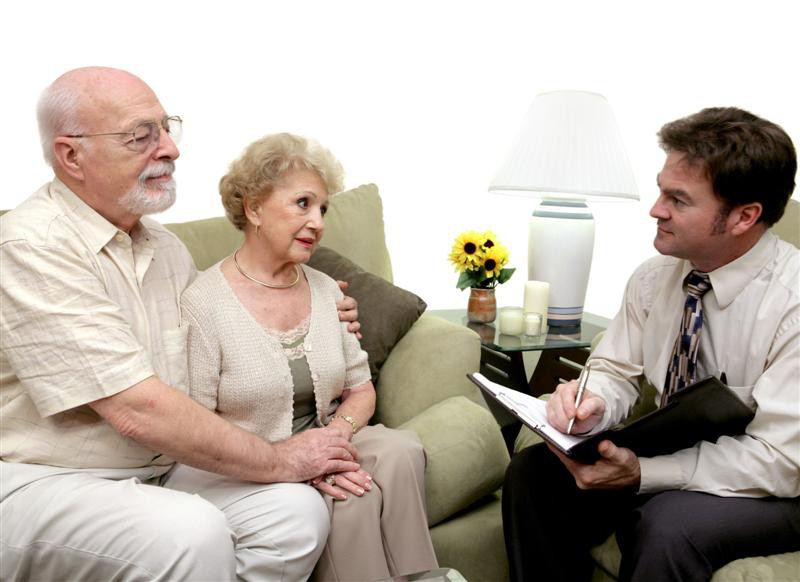 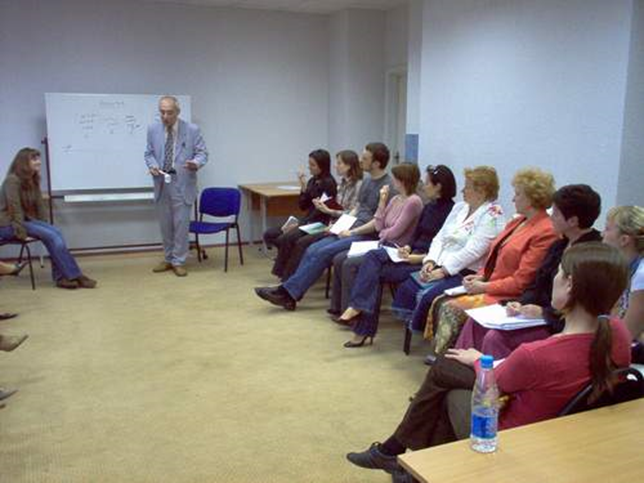 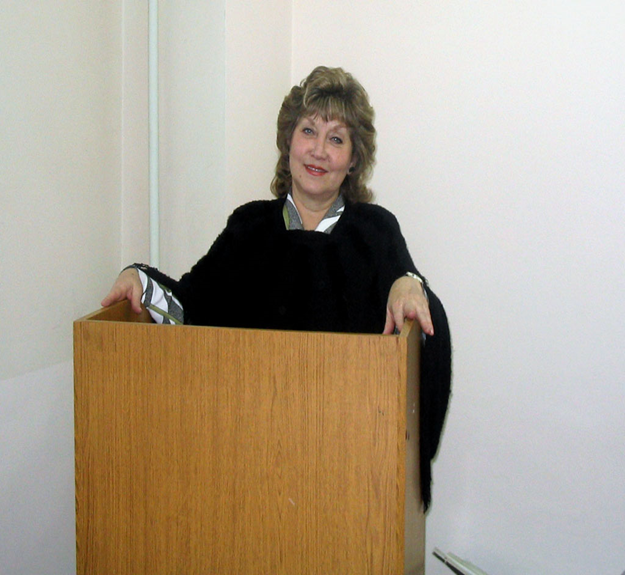 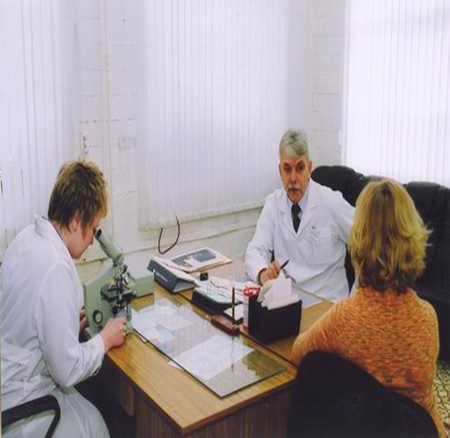 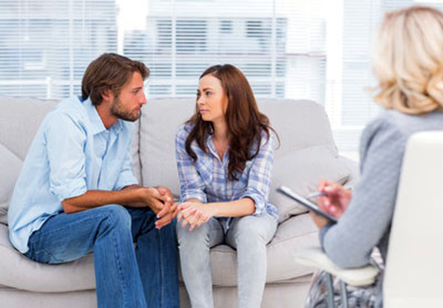 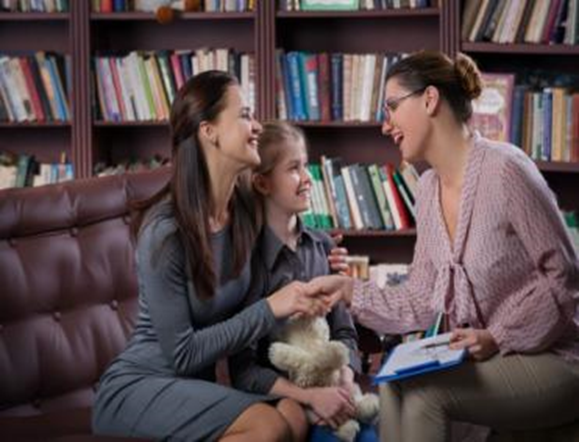 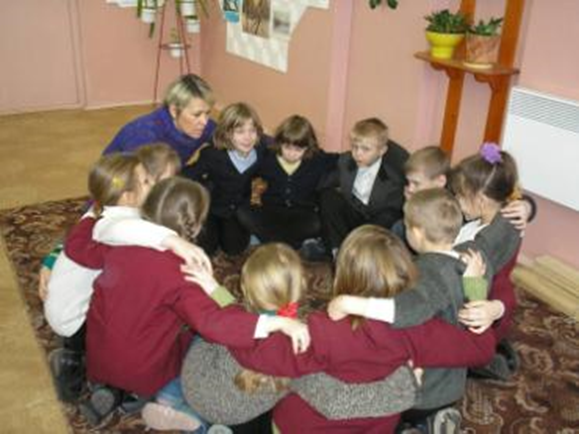 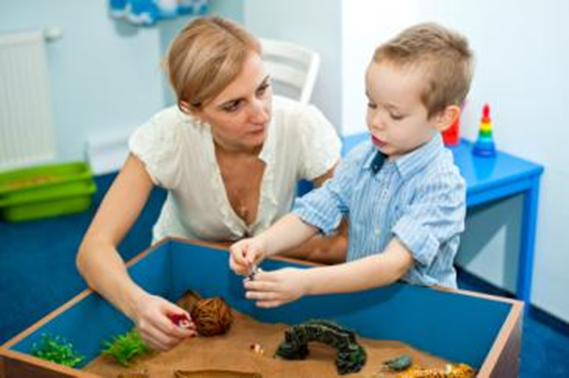 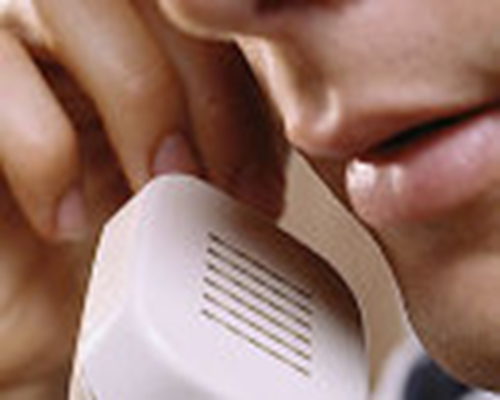 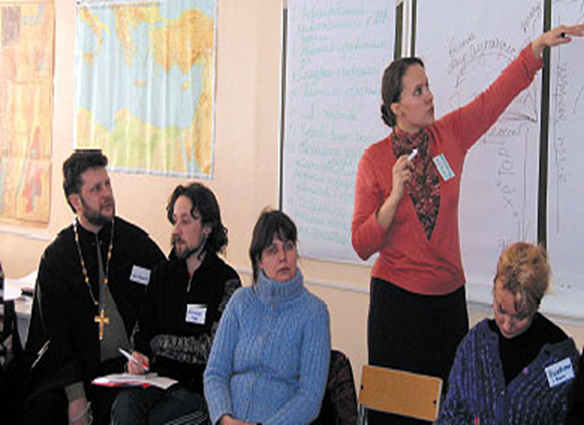 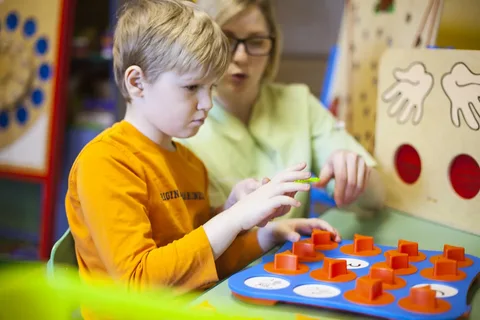 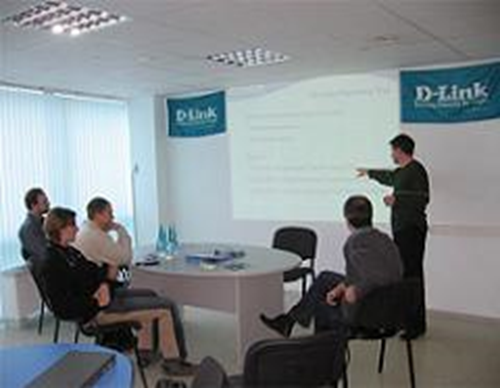 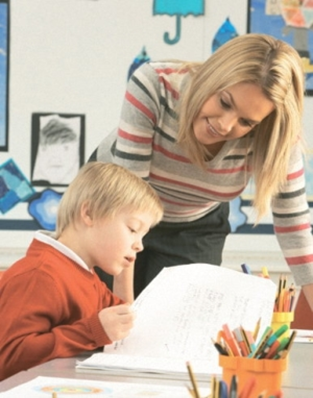 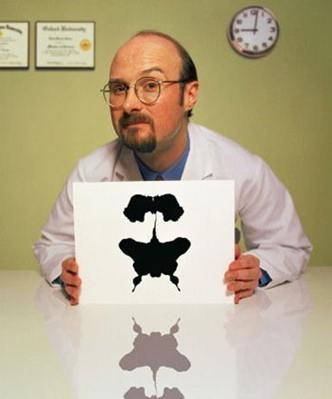 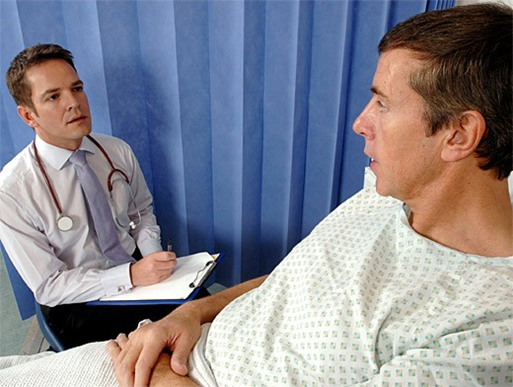 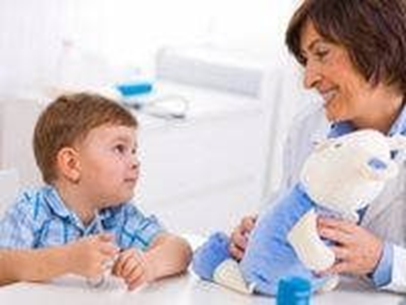 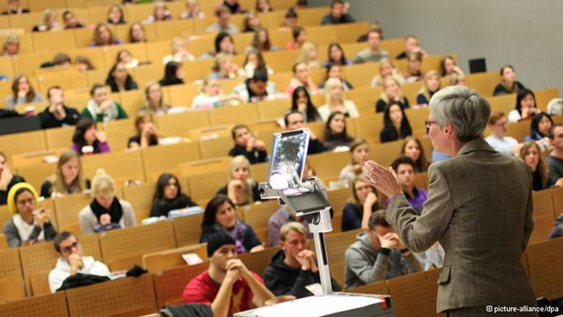 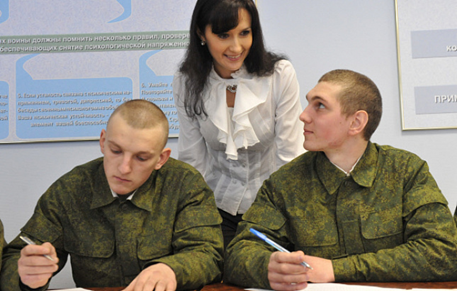 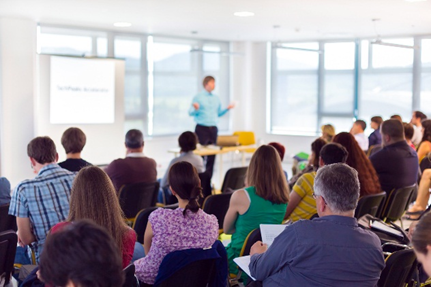 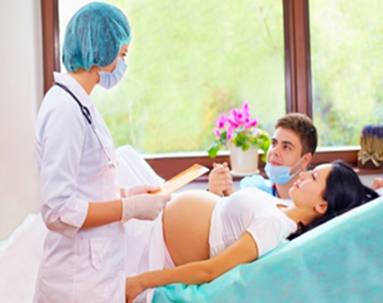 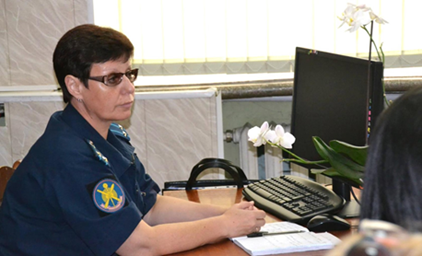 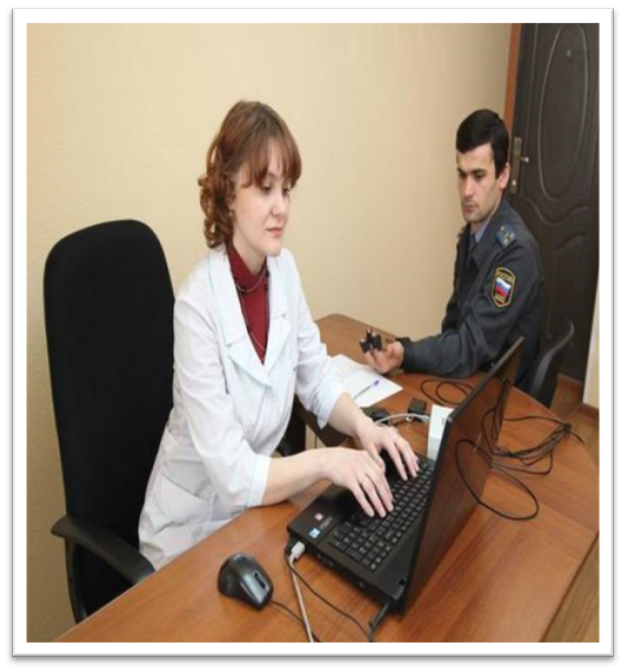 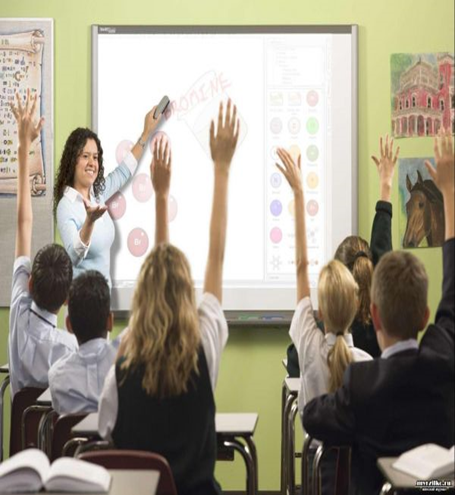 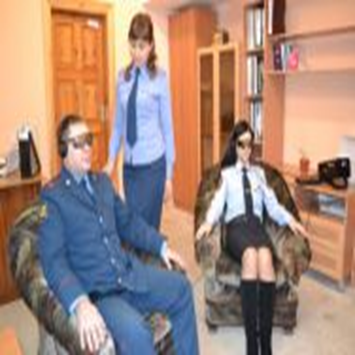 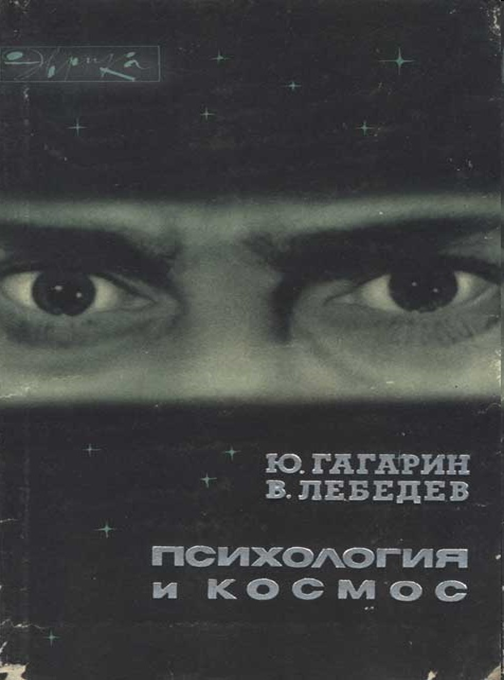 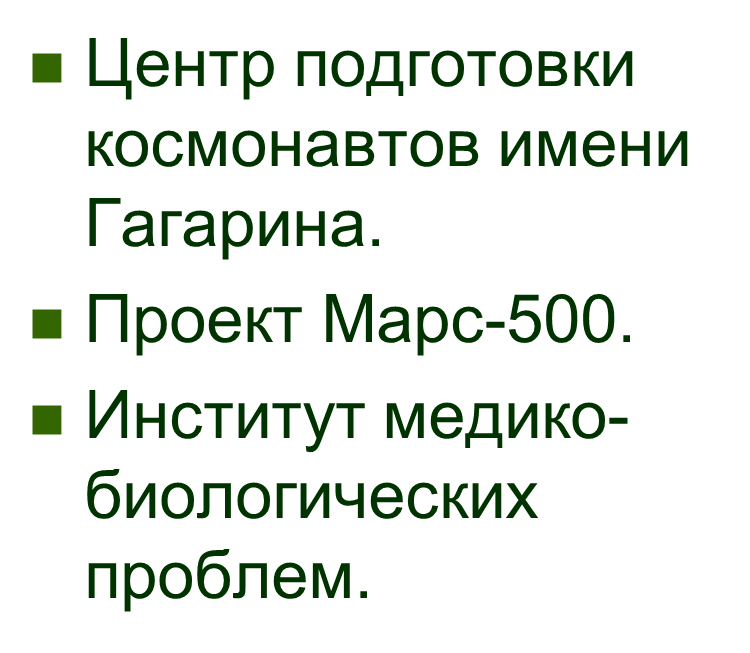 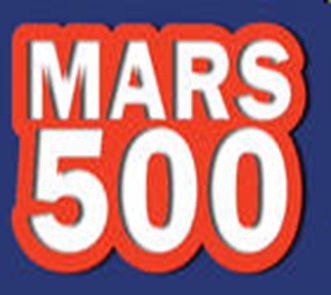 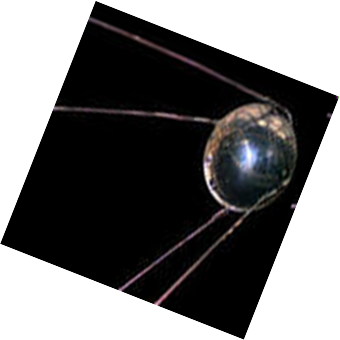 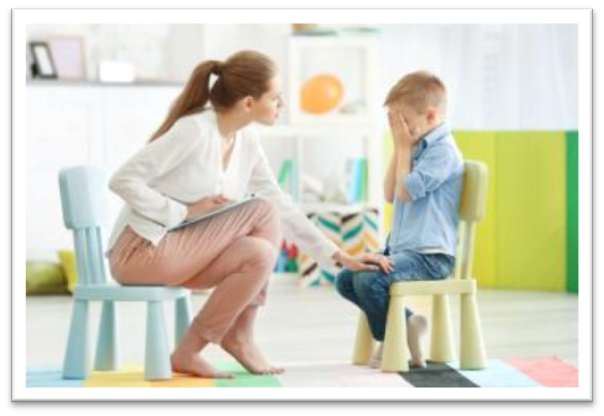 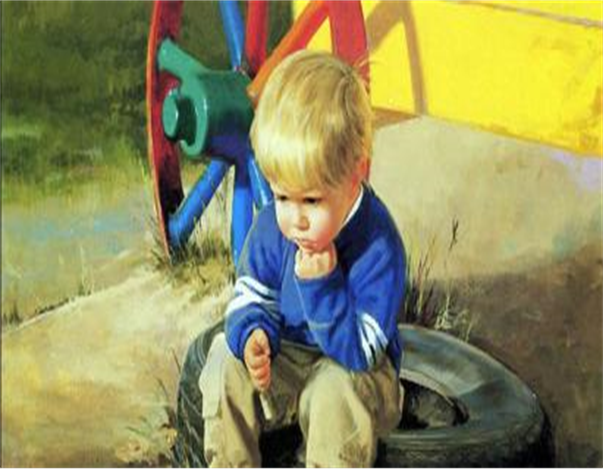 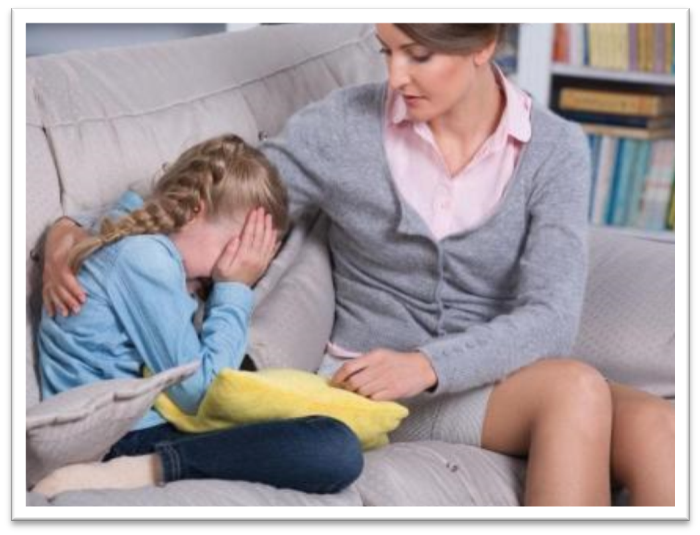 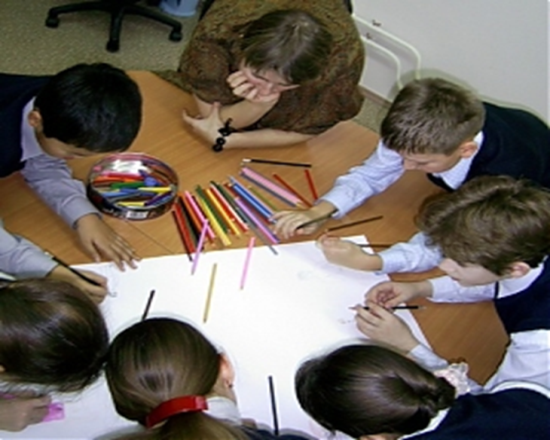 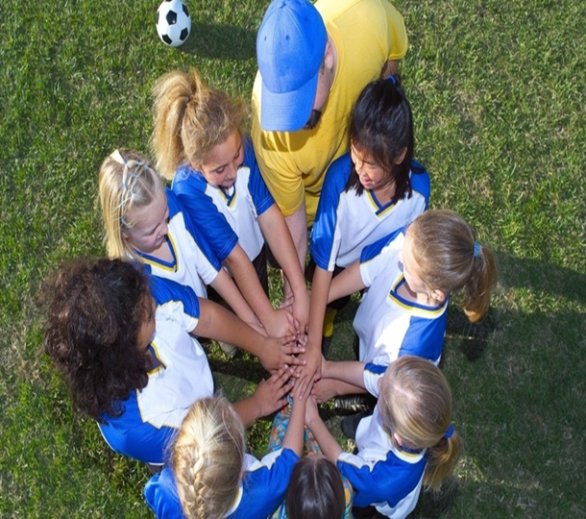 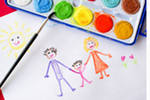 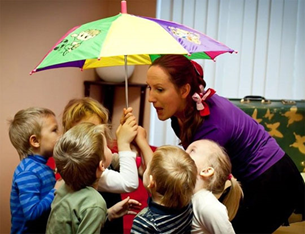 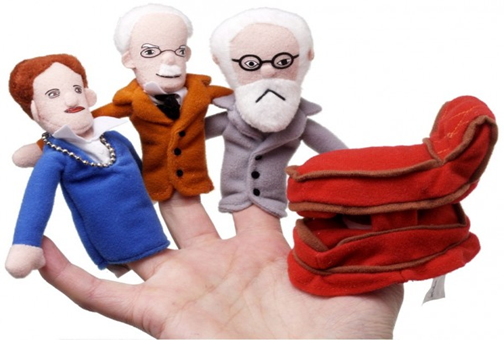 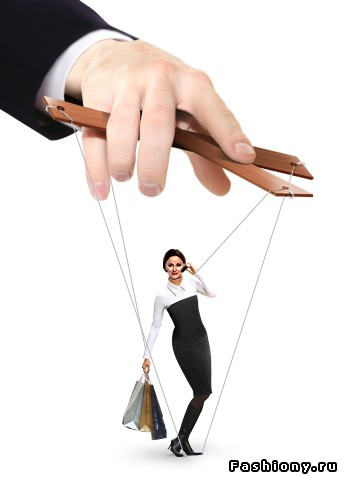 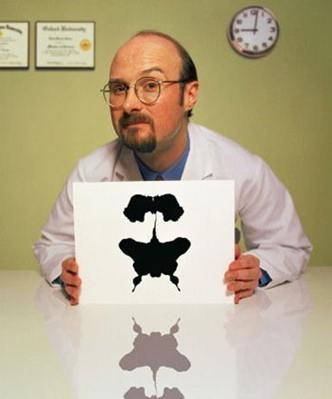 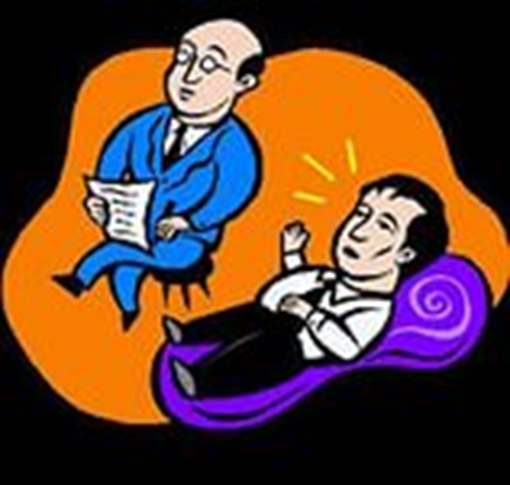 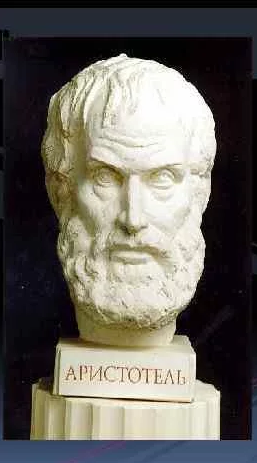 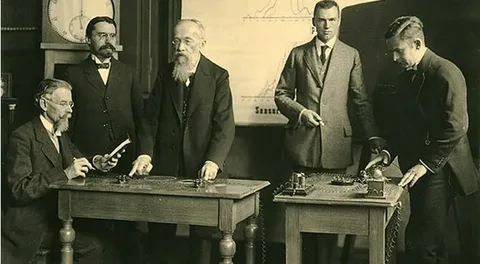 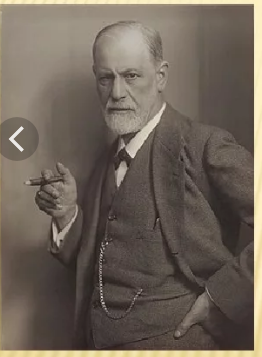 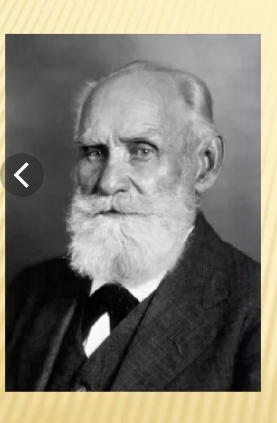 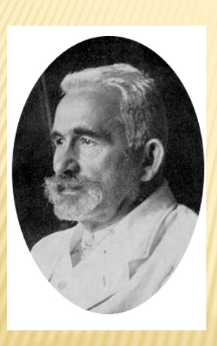 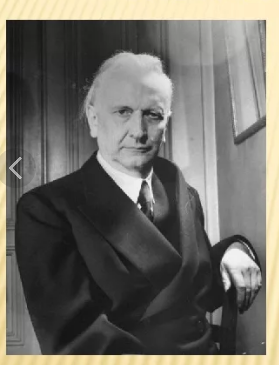 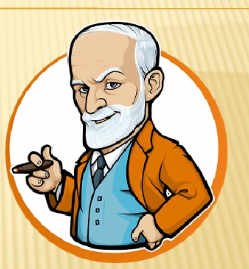 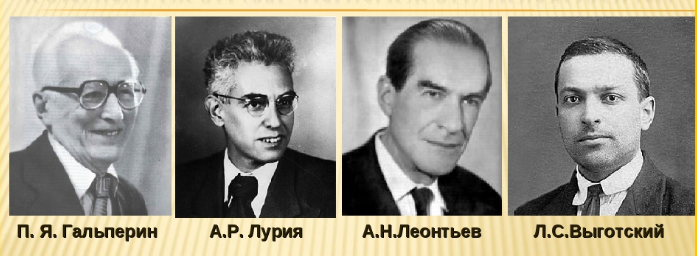 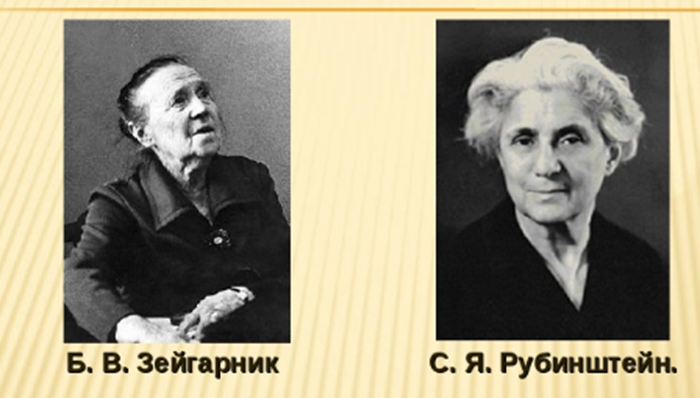 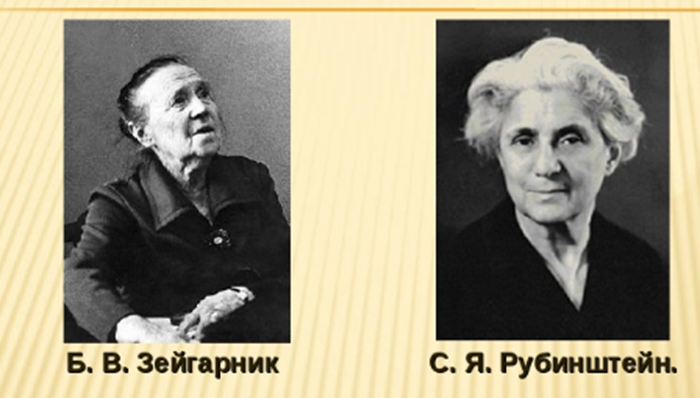 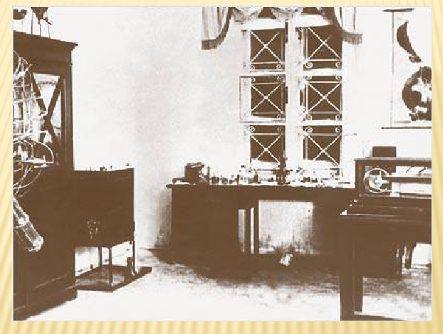 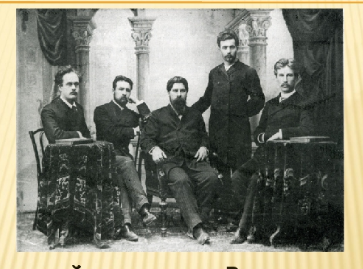 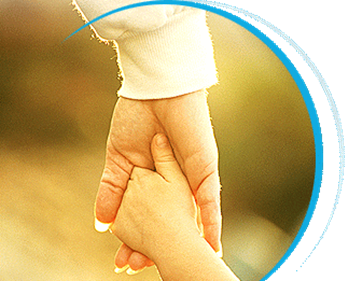 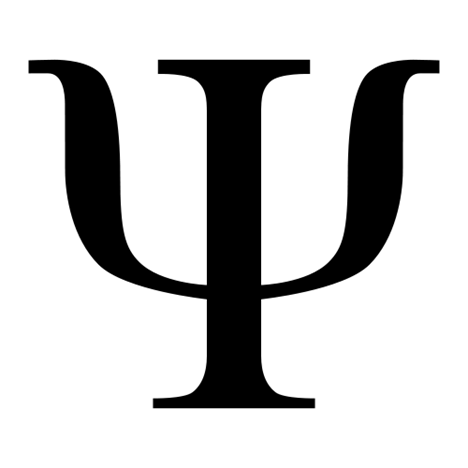 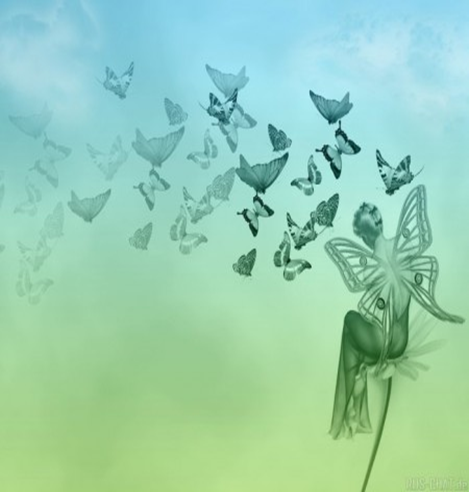 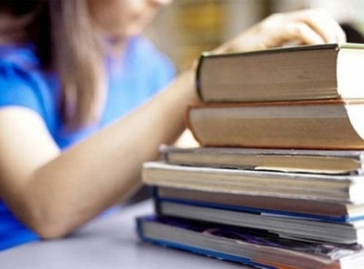 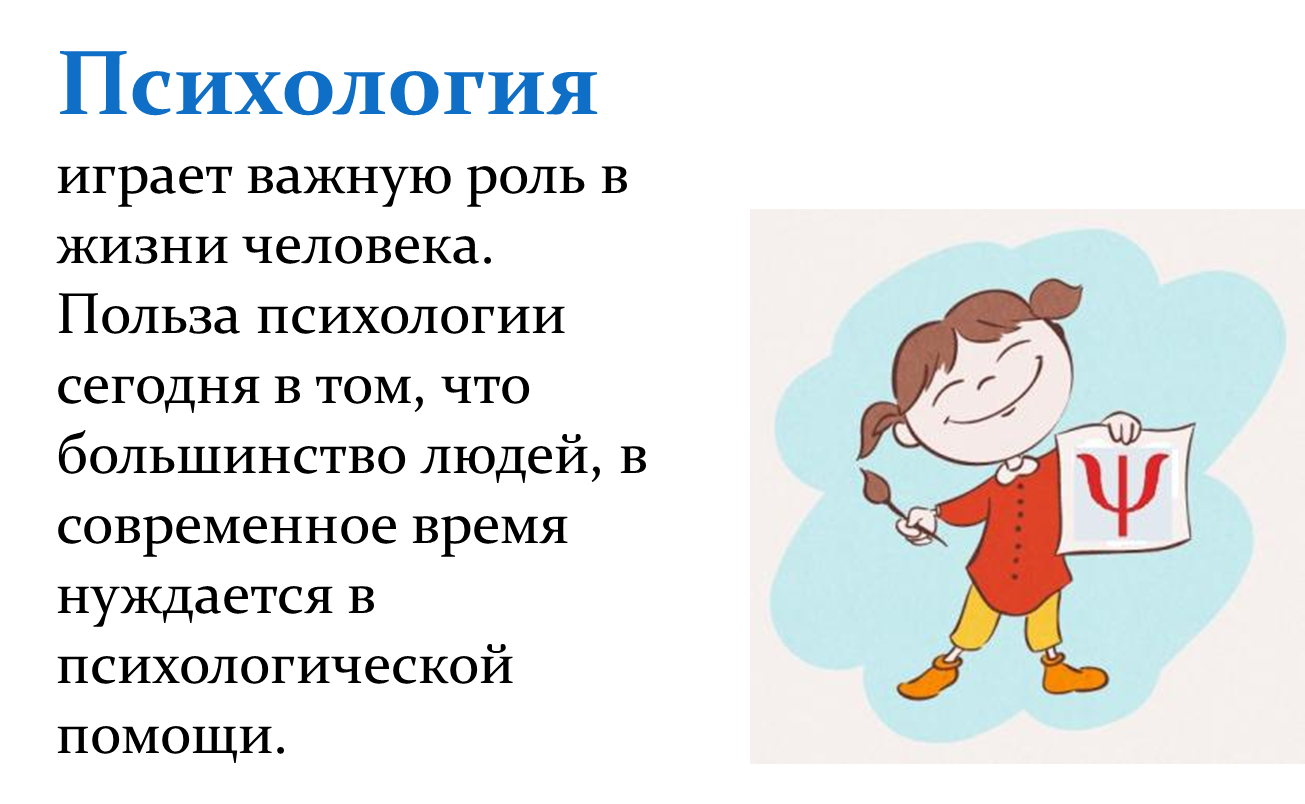 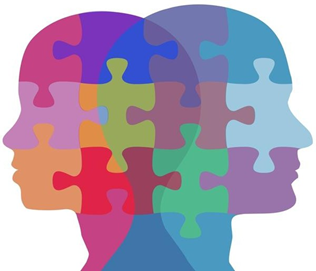 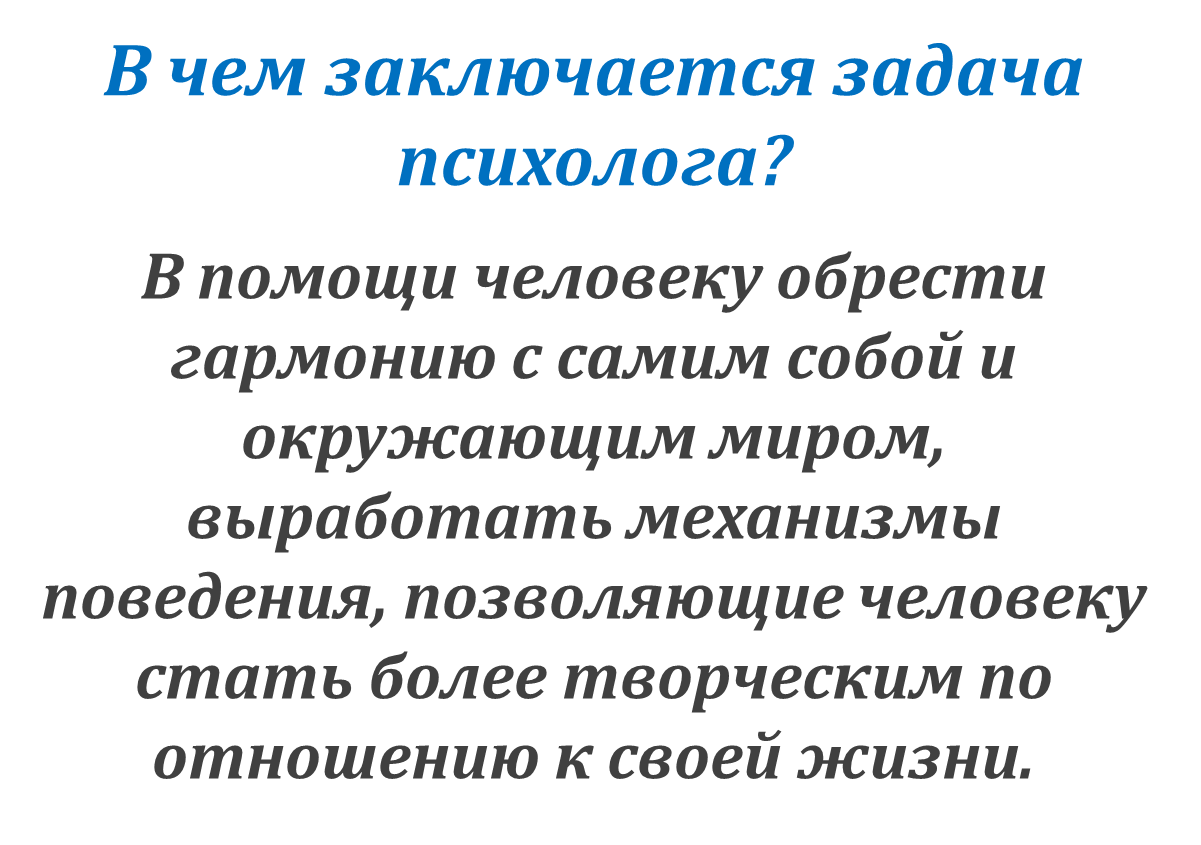 В чем заключается задача психолога?
В помощи человеку обрести гармонию с самим собой и окружающим миром, выработать механизмы поведения, позволяющие человеку стать более творческим по отношению к своей жизни.